ПОНЯТИЕ КАК ФОРМА МЫШЛЕНИЯ
Учитель информатики
МБОУ СОШ № 9
 г.Усть-Илимска
Добрынина Светлана Геннадьевна
Что такое понятие
Встреча с любым объектом оставляет в памяти человека его образ и формирует понятие о нём
Виртуальный мир
(мир понятий)
Реальный мир 
(мир объектов)
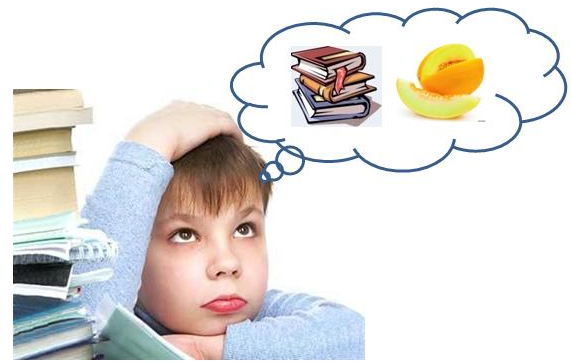 Понятиями пользуемся, когда думаем
Понятие отражает совокупность существенных признаков объекта или нескольких объектов.
Пример:
 Звуковая информация
Двоичное кодирование
Персональный компьютер
Отгадайте загадки
Моря есть - плавать нельзя, дороги есть – ездить нельзя, земля есть – пахать нельзя.
На что не взглянет этот глаз – всё на картинки передаст.
Без языка живёт, не ест и не пьёт, а говорит и поёт.
Понятие – это форма мышления, в которой отражается совокупность существенных признаков отдельных объектов или класса однородных объектов.
По данным таблицы сформулируйте, что мы называем содержанием,  что объемом понятия
Понятие характеризуется
Содержанием
(все существенные признаки объекта или класса объектов)
Объёмом 
(множество объектов, отвечающих данным признакам)
По содержанию определите понятие:
Устройства, переводящие информацию из формы понятной человеку в форму, понятную компьютеру.
Основное устройство компьютера, предназначенное для вывода информации
Понятия выделяют
Общие
(характеризуют множество однородных объектов)
Единичные 
(характеризуют конкретный объект)
Распределите понятия:
Город, столица России, машина, А.С. Пушкин, дикие животные, Агния Барто, поэт,
Понятия выражаются словами
Синонимы
Омонимы
Различные понятия –
 одинаковые слова
Одно понятие – 
различные слова
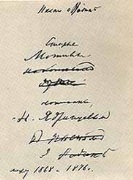 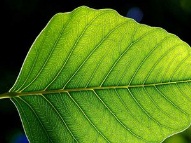 лист
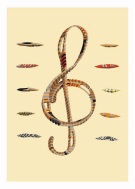 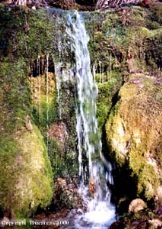 ключ
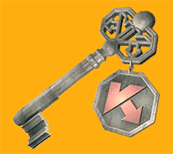 Формирование понятий
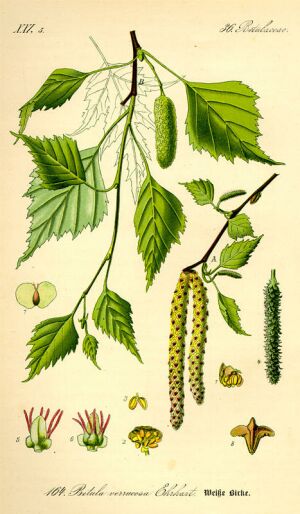 Анализ – мысленное разделение объекта на составные части или выделение признаков объекта.
Синтез – мысленное соединение в единое целое частей объекта или его признаков, полученных в процессе анализа.
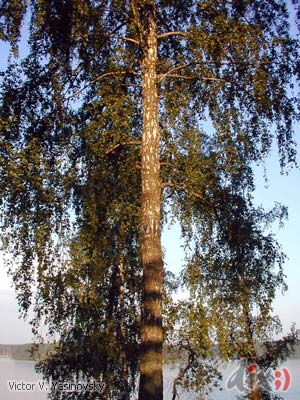 Формирование понятий
Сравнение – мысленное установление сходства или различия объектов по существенным или несущественным признакам.
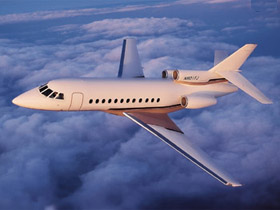 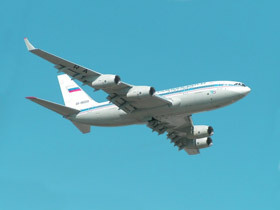 Формирование понятий
Абстрагирование - мысленное выделение одних признаков объекта и отвлечение от других. 
Чаще всего выделяем существенные признаки и отвлекаемся от несущественных.
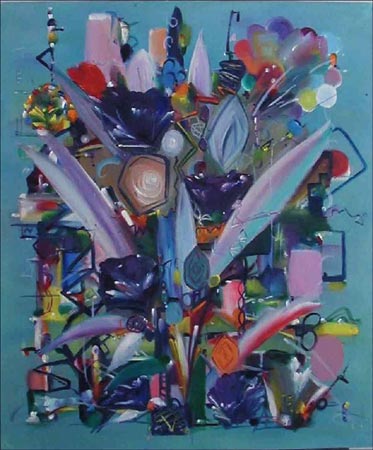 Формирование понятий
Обобщение – мысленное объединение однородных объектов.
Совокупность объектов, выделенных по какому-либо признаку, называют классом.
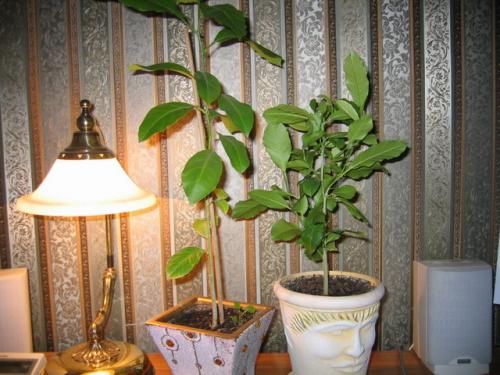 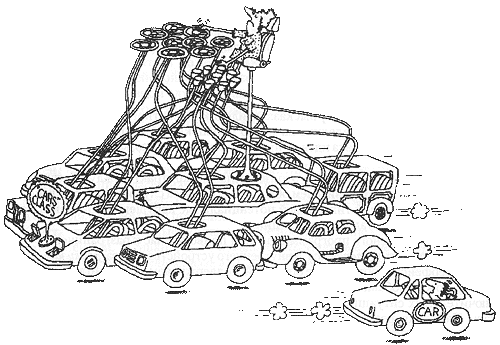 Систематизация знаний
Сформулируйте определение понятия
Что мы относим к содержанию понятия?
Что мы относим к объему понятия?
Перечислите какие формы формирования понятий существуют
Список литературы
Босова Л. Информатика 6 класс
Методика преподавания информатики
http://nsportal.ru/sites/default/files/2013/08/29/ponyatieobrabotannaya.ppt
http://videouroki.net/filecom.php?fileid=98658426
http://festival.1september.ru/articles/640362/
file:///C:/Users/admin/Downloads/ponyatieobrabotannaya%20(1).ppt